HET DECREET KINDEROPVANG 
VOOR BABY’S EN PEUTERS

WAAROM EN HOE?
Wat gaat goed in de kinderopvang?
Vlaanderen is een goed voorbeeld in Europa.
Problemen in andere landen: te duur voor ouders, onvoldoende regionaal gespreid, overheersende commerciële belangen, beperkt toegankelijk, …
Ouders zijn tevreden over hun opvang.
De Vlaamse regering is blijven investeren in kinderopvang. 100 miljoen euro extra in de huidige regeerperiode voor:
meer plaatsen
meer prijs op basis van inkomen van ouders
beter gesubsidieerde plaatsen en beter betaalde medewerkers
meer ondersteuning van kinderopvang
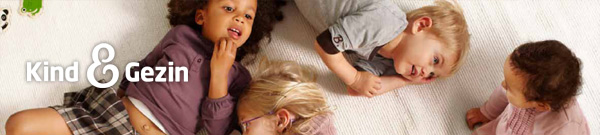 Waarom een decreet?


 Kinderopvang moet goed kunnen blijven. 
 Het is belangrijk om structurele problemen toekomstgericht aan te pakken.

 Er zijn algemene budgettaire beperkingen. 
 Om in kinderopvang te blijven investeren, is een helder plan en motivering nodig: waarom, wat en hoe?

 Er een nood aan een duidelijkheid:
 Nu: 6 soorten opvang met verschillende kwaliteitsvoorwaarden en subsidiesystemen. 
 Verschillen zijn onlogisch en niet te verantwoorden.
Waarom een decreet?
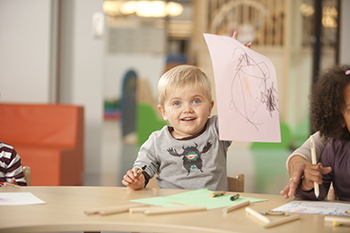 Er is meer kinderopvang nodig
De vraag naar kinderopvang stijgt: 
geboortecijfer is gestegen;
veel werkende ouders;
grootouders minder beschikbaar;
besef van meerwaarde voor het kind.
Het aanbod volstaat zeker nog niet overal.
Waarom een decreet?
Kwaliteitsvolle kinderopvang is belangrijk
Goede kinderopvang heeft een positieve impact op de ontwikkeling van kinderen. Ouders kiezen ook daarom voor opvang.
Kinderopvang ondersteunt ouders: contacten, ervaringen delen, meedoen, …
Kinderopvang is een vak geworden. Dat verdient een professioneel kader.
Kinderopvang moet warm en geborgen blijven: kinderen centraal.
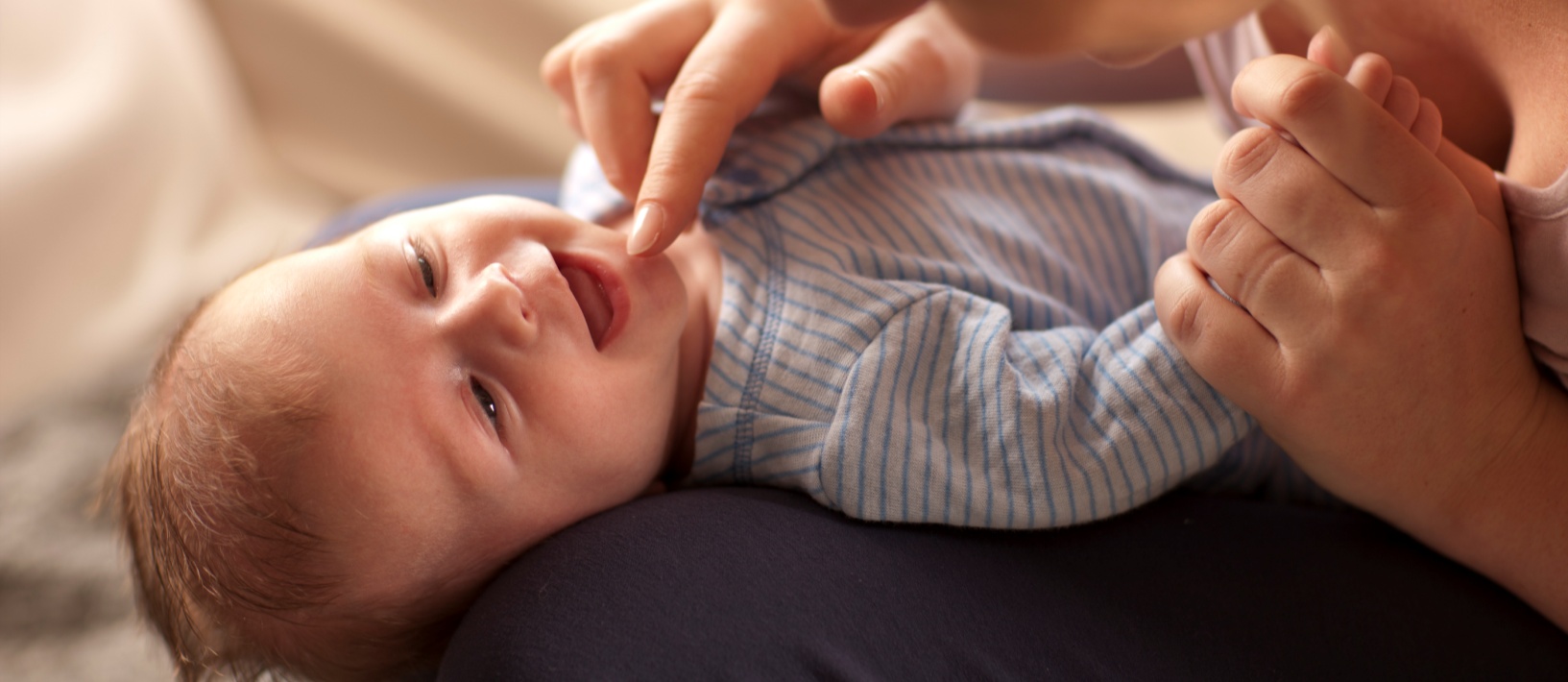 ‘Goede kinderopvang? 
Dat merk je aan de glimlach van je kind.’
Mama Veerle
Wat als … er geen decreet kwam?
Minder toekomstperspectieven voor de sector
Geen eenduidig beleid, geen toekomstplan, ieder voor zich 
Geen financieel groeipad
Onzekere arbeidssituatie voor zeer veel medewerkers van kinderopvang
Geen ondersteuning van wie kinderen begeleidt
Minder toekomstperspectieven voor de ouders
Geen transparantie over basiskwaliteit
Geen zekerheid op meer opvangplaatsen
Geen hulp bij het zoeken van opvang
Geen duidelijkheid: welke soorten, welke verschillen?
Om het even wie kan Kinderopvang inrichten:
Geen verplichte vergunning voor kinderopvang, maar wél voor een frituur, café, dierenasiel,….
Conclusie: stilstaan is achteruitgaan
De huidige organisatie van de kinderopvang is onevenwichtig en biedt te weinig toekomstkansen
Doelstellingen decreet:
Voldoende opvang
Toegankelijk en betaalbaar voor ouders
Financieel haalbaar voor sector
Kwaliteitsvol
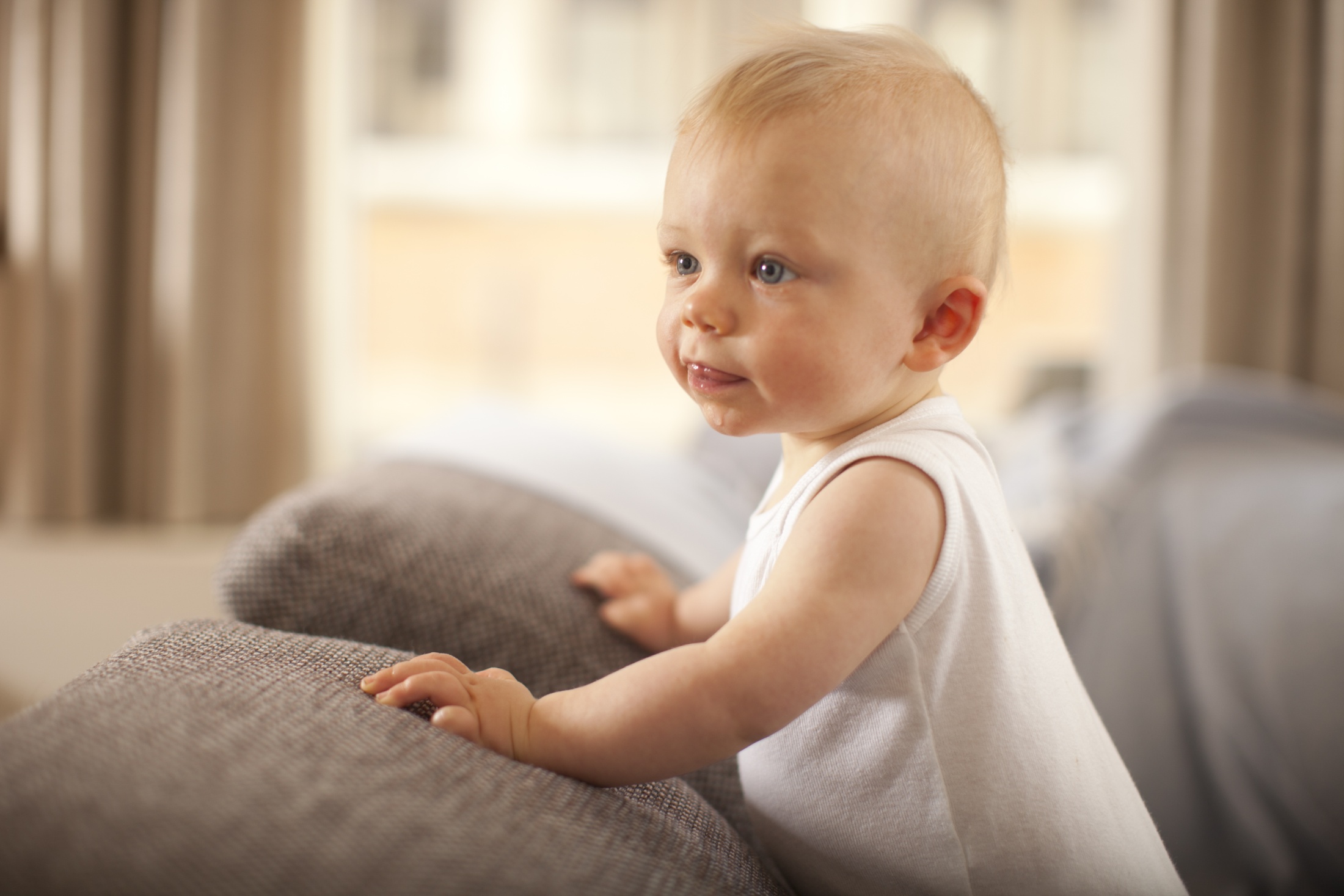 De overgang wordt haalbaar gemaakt
Geleidelijke omschakeling via overgangsmaatregelen en afwijkingen
Ondersteuning door Kind en Gezin en partners
Stap voor stap: volledige realisatie in 2020
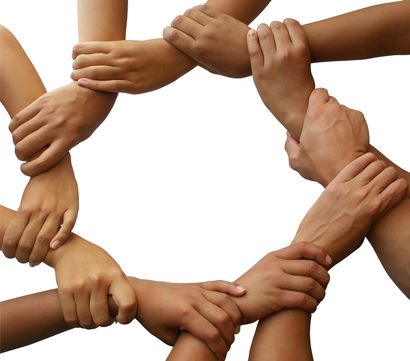 Doelstellingen decreet Kinderopvang van baby’s en peuters
http://www.youtube.com/watch?v=ZWoDP6xLcII